Школа РоссииУрок русского языка
Сочинение по картине А.Рылова « В голубом просторе»
Подготовила :
учитель начальных классов
Уланова Т.А.
Детские и юношеские годы Аркадия Александровича Рылова прошли на севере, в Вятке. Он искренне любил свою родину, поэтому частенько на его полотнах были изображены пейзажи родных мест, о которых он никогда не забывал.
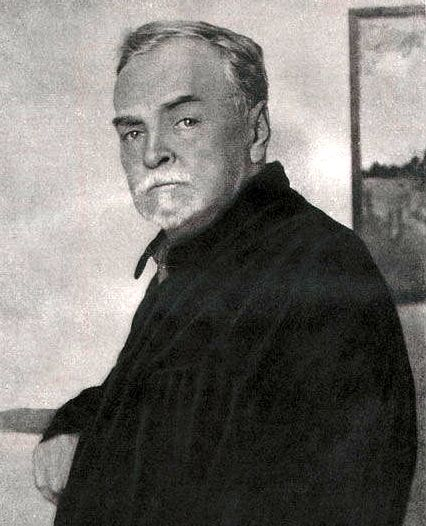 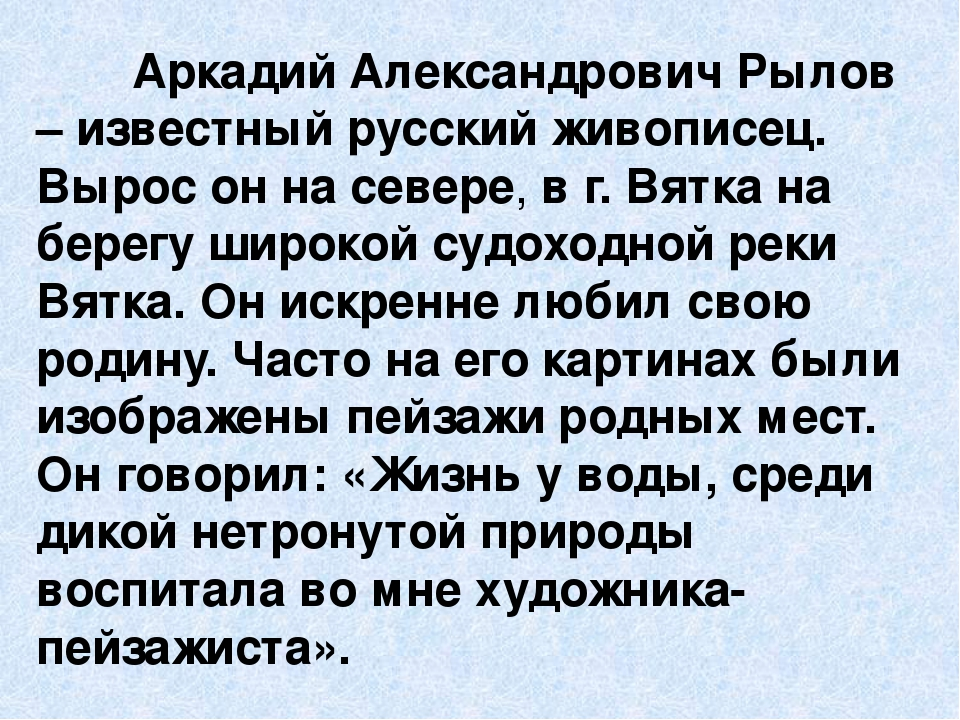 Картина Рылова «В голубом просторе», написанная в 1918 году, тоже открывает перед нами бескрайние просторы севера, где вот-вот растают все снега и куда снова нагрянет весна с ее теплом и солнечным светом.
Словарная работа
Море -  спокойное, небольшие волны..
Небо – голубое, облака белые, пушистые..
Гуси – большие, сильные, широко машут крыльями…
Корабль – парусник, многомачтовый..
Остров  - безжизненный, скалы в снегу...

Художник, изображены, нарисован, вижу, плывет,  понравилась
Желаю удачи!
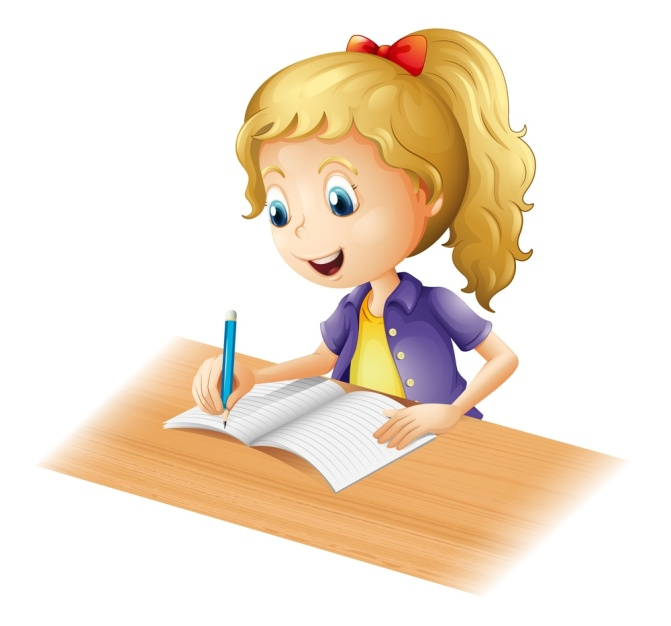